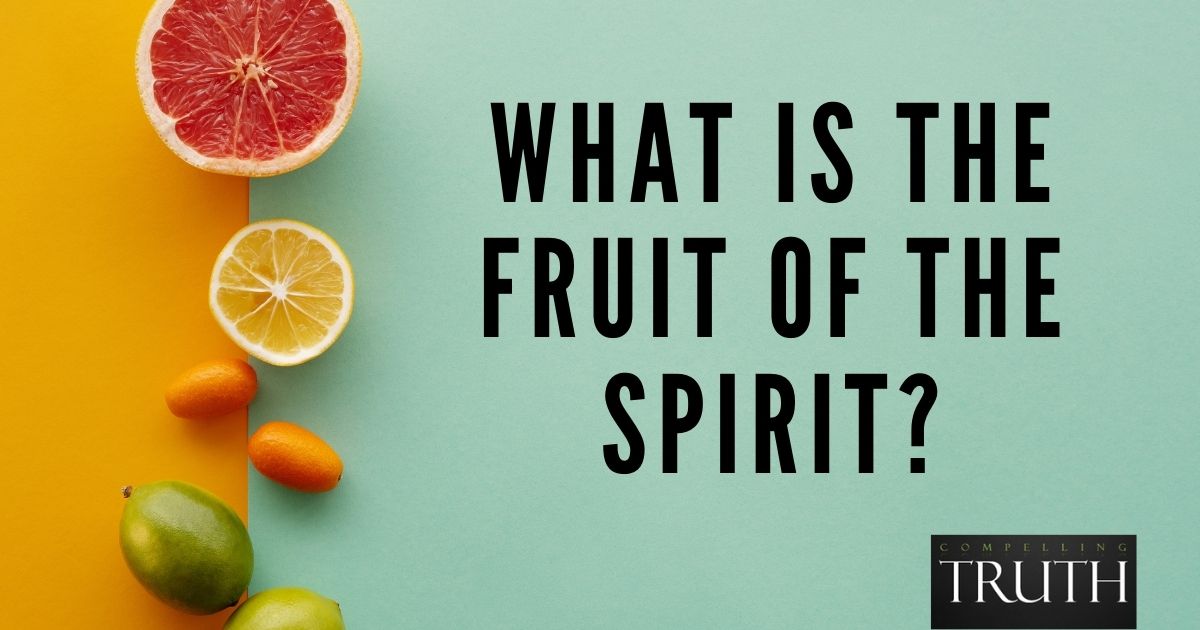 Galatians 5:22-23
LOVE
Greek words for “Love”
Agape Love is…
The Greatest Commandment - Matt. 22:36-38

The Greatest Gift - 1 Cor. 13:13

The Crowning Virtue - 2 Peter 1:5-7
Love Comes from God
Beloved, let us love one another, for love is of God; and everyone who loves is born of God and knows God. 
He who does not love does not know God, for God is love

1 John 4:7-8
Love Comes from God
God’s Love is…

Generous - 1 John 4:10

Perfect - 1 John 4:18

Inspirational - 1 John 4:19, 11
Fruits of Our Love
Our Love Towards God

We keep His commandments	1 John 5:3; John 14:15
Fruits of Our Love
Our Love Towards Others

We glorify God - Matthew 5:16
We are the Lord’s true disciples - John 13:34-35
We solve problems: 
In our homes - Eph. 5:25; Titus 2:4
In society - Rom. 13:8-10
In the church - Col. 3:12-15
Greek words for “Love”
Agape